Correction de la série
Nomenclature
Exercice 1
Atropine
Amine tertiaire
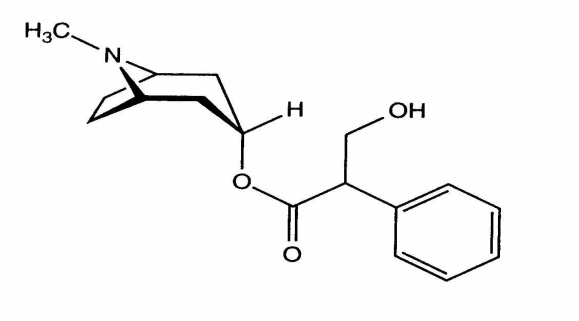 Alcool
primaire
ester
12/01/2019
2
Exercice 1
Tripeptide
Amide
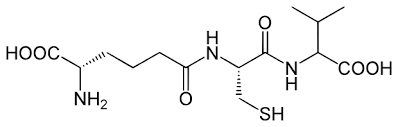 Acide carboxylique
Acide carboxylique
Amide
Amine
primaire
Thiol
12/01/2019
3
Exercice 1
Aldéhyde
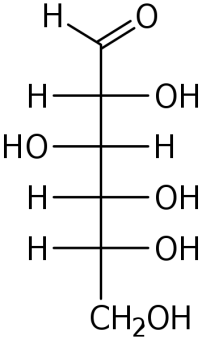 Alcool
v
Glucose
12/01/2019
4
Exercice 2
Quel est le nom du composé selon la nomenclature officielle?
Me
1
2
5
7
9
3
Propyl
6
4
8
Propyl
2-méthyl-3,4-dipropylnon-2,5-diène
12/01/2019
5
Exercice 2
Quel est le nom du composé selon la nomenclature officielle?
Me
5
1
Me
4
2
3
Me
4-chloro-1,1,2-triméthylcyclopentane
12/01/2019
6
Exercice 2
Quel est le nom du composé selon la nomenclature officielle?
Alcool
2
3
1
6
4
8
5
7
9
8-amino-4-isobutyl-3-méthylnon-6-en-2-ol
Nb: Fonction alcool est plus prioritaire
12/01/2019
7
Exercice 2
Quel est le nom du composé selon la nomenclature officielle?
Amine tertiaire
Amine primaire
3
2
1
4
3
2
1
N,N-diméthylpropanamine
butan-2-amine
12/01/2019
8
Exercice 2
Quel est le nom du composé selon la nomenclature officielle?
3
2
1
2,3-dihydroxypropanal
Ethylbenzene
(Glycéraldéhyde)
(Aromate)
12/01/2019
9
Exercice 2
Quel est le nom du composé selon la nomenclature officielle?
Fonction
prioritaire
Radical
amino
Fonction
prioritaire
3
5
6
1
2
4
7
Radical
éthoxy
6-amino-3-bromoheptan-2-one
3-éthoxy-N,N -diméthylpropanamide
Amide
Cétone
12/01/2019
10
Exercice 2
Quel est le nom du composé selon la nomenclature officielle?
4
3
5
3
2
6
Radical
Allyl
2
1
Fonction
prioritaire
1
5
Acide-2-amino-5-méthyl-6-oxohex-4-énoique
4
6
3
1
2
Fonction
prioritaire
5-prop-2-enylCyclohex-3-énone
Ou
5-allylCyclohex-3-énone
12/01/2019
11
Exercice 2
Quel est le nom du composé selon la nomenclature officielle?
Fonction
prioritaire
1
4
5
3
6
2
6
2
3
5
1
4
Fonction
prioritaire
Acide-2-hydroxybenzoique
Ou
Acide salicylique
4- aminophénol 
ou
paraaminophénol
12/01/2019
12
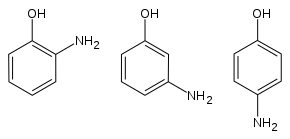 1
1
1
2
3
4
2-aminophénol                            3-aminophénol                          4-aminophénol

orthoaminophenol                  metaaminophénol                      paraaminophénol
12/01/2019
13
Exercice 3
Représentez la structure du composé suivant:
4-ethyl-2,7-dimethyloctane
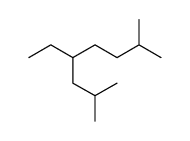 Me
Ethyl
5
7
4
6
8
3
2
1
Me
12/01/2019
14
Exercice 3
Représentez la structure du composé suivant:
2-methyl butan-2-ol
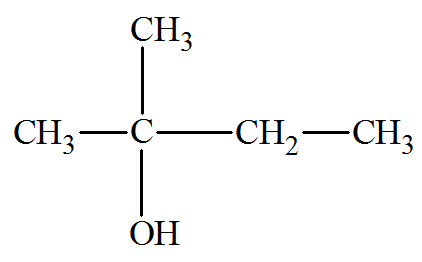 1
2
3
4
12/01/2019
15
Exercice 3
Représentez la structure du composé suivant:
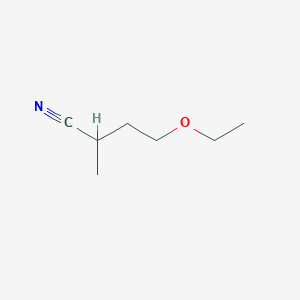 4-ethoxy-3-methylbutanenitrile
3
1
2
4
Fonction
prioritaire
Radical
éthoxy
12/01/2019
16
Exercice 3
Exercice 3
Représentez la structure du composé suivant:
N-methylpropylamine
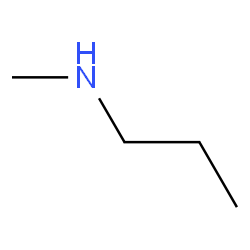 Me
Les deux parties sont considérés comme radicaux!!!!!
N-methylpropan-1-amine
Nomenclature similaire
N-méthyl-N-propylamine
17
12/01/2019
Exercice 3
Exercice 3
Représentez la structure du composé suivant:
4-allyl-2-methoxyphenol
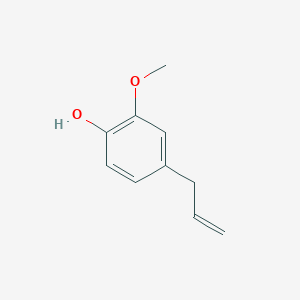 Radical
méthoxy
Me
Fonction
Prioritaire
alcool
2
1
3
6
4
5
Radical
Allyle
12/01/2019
18
Exercice 3
Représentez la structure du composé suivant:
cyclohexan-1,2-diol
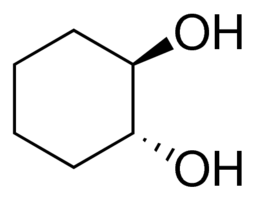 12/01/2019
19
Exercice 3
Représentez la structure du composé suivant:
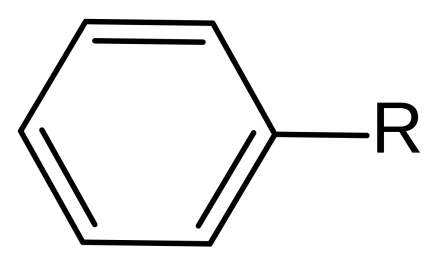 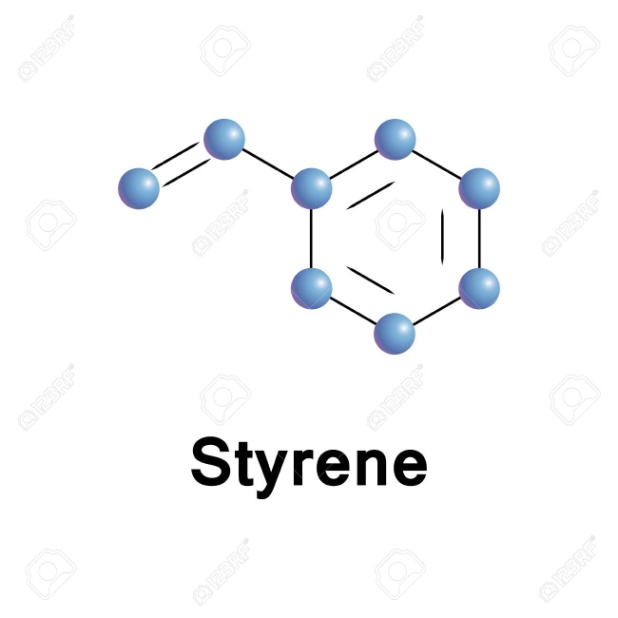 Cl
phenyle
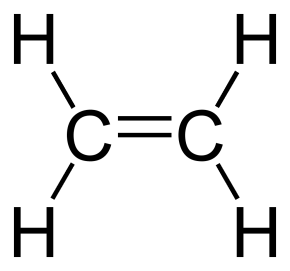 1-chloro-2-phenylethylène
éthylène
Remarque: revoir le cours de nomenclature,
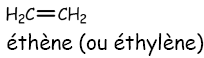 Cl
12/01/2019
20
Exercice 3
Représentez la structure du composé suivant:
2-propyl-4-butyldec-1-ène
C4H7
CH3       CH2     CH2      CH2      CH2     C    C H2     C=CH2
C3H7
12/01/2019
21
Exercice 3
Représentez la structure du composé suivant:
acide 2-hydroxypropanoïque (acide lactique)
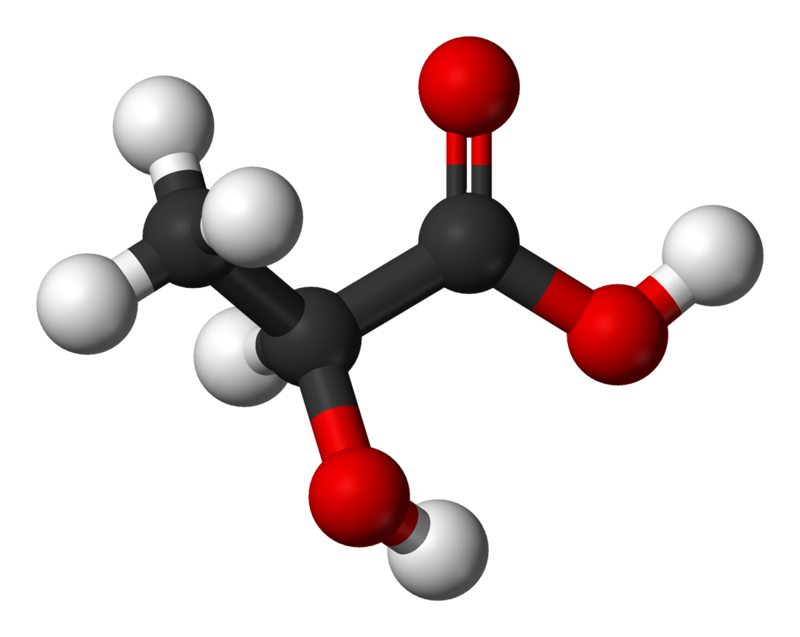 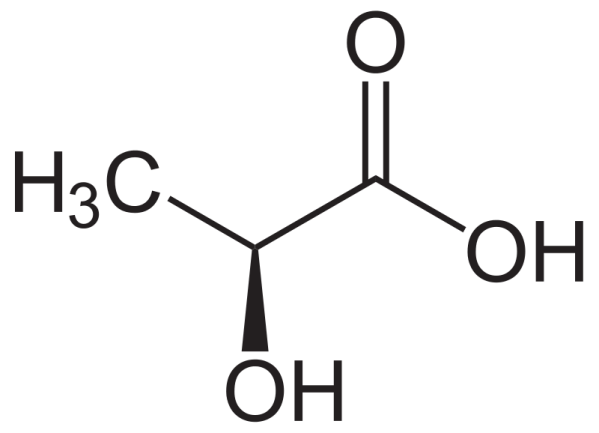 2
1
3
1
3
2
12/01/2019
22
Exercice 3
Représentez la structure du composé suivant:
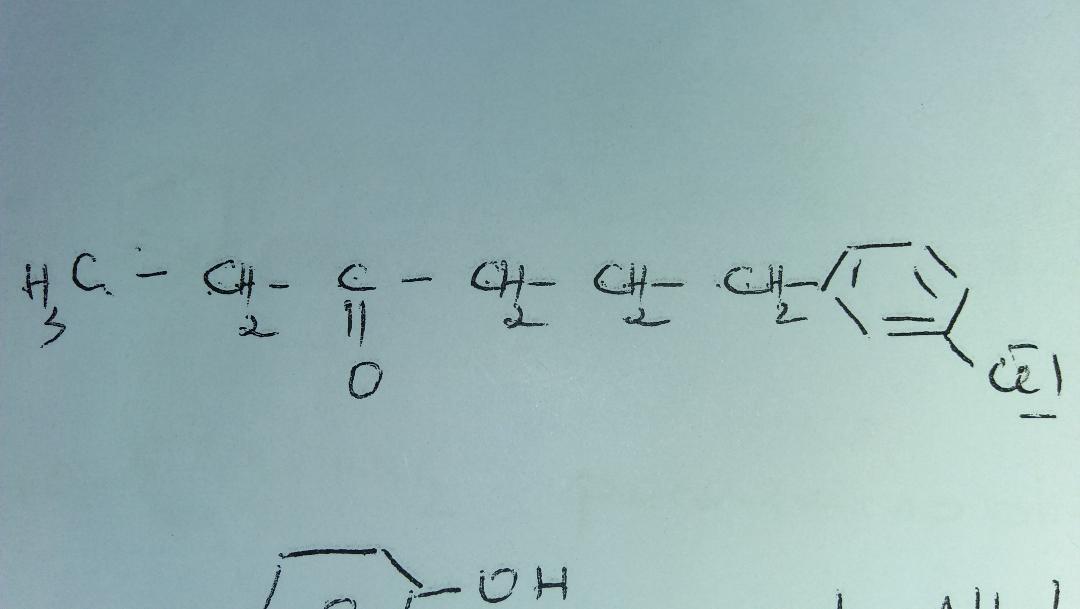 1
2
3
4
5
6
1
3
2
6(3-chlorophenyl)hexane-3-one
12/01/2019
23
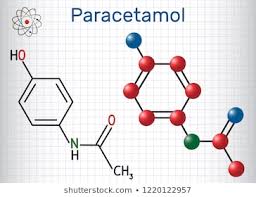 12/01/2019
24
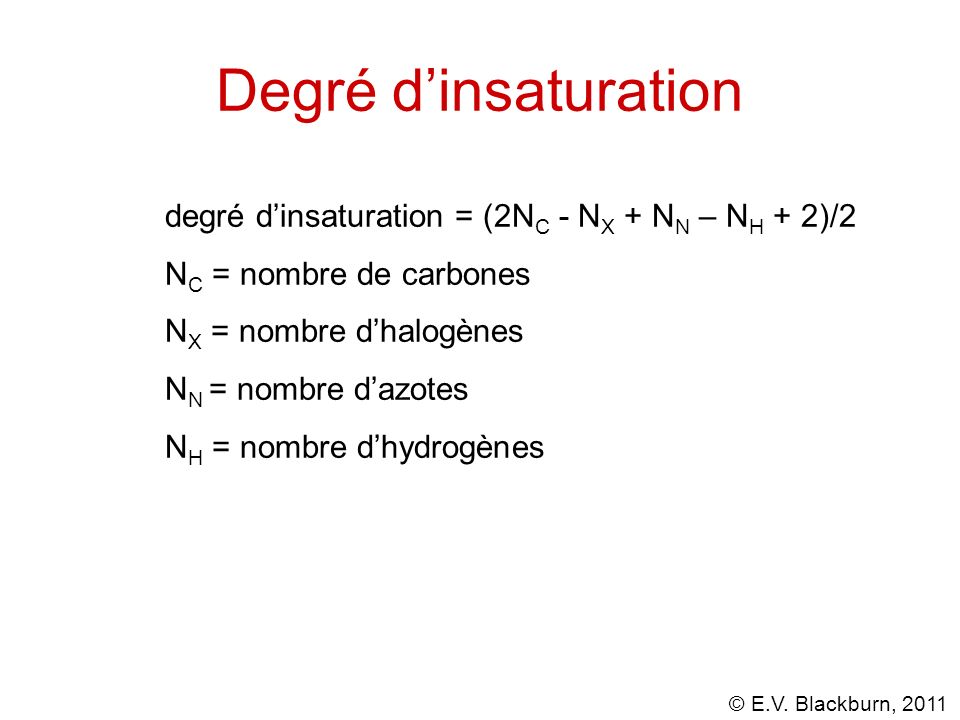 12/01/2019
25
Exercice 4
Donnez une structure développée pour les formules brutes suivantes :
Nombre d’insaturations=i=((2*C+2)-H+N)/2
Insaturation= cycle ou une liaison 
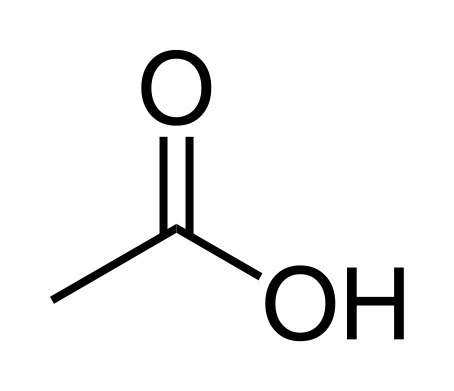 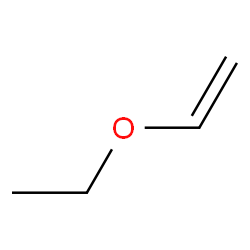 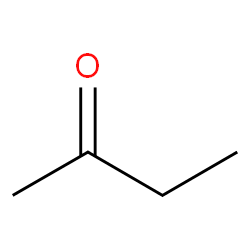 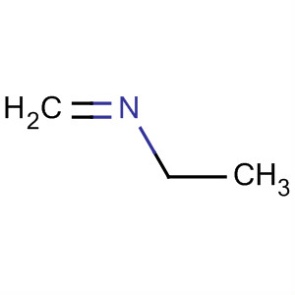 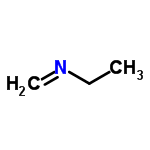 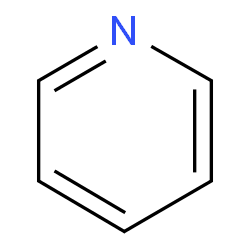 12/01/2019
26
Exercice 5
Rechercher quelques isomères de chaîne, de position et de fonction pour les composés de formule brute C5H10O.                     i=1insaturation
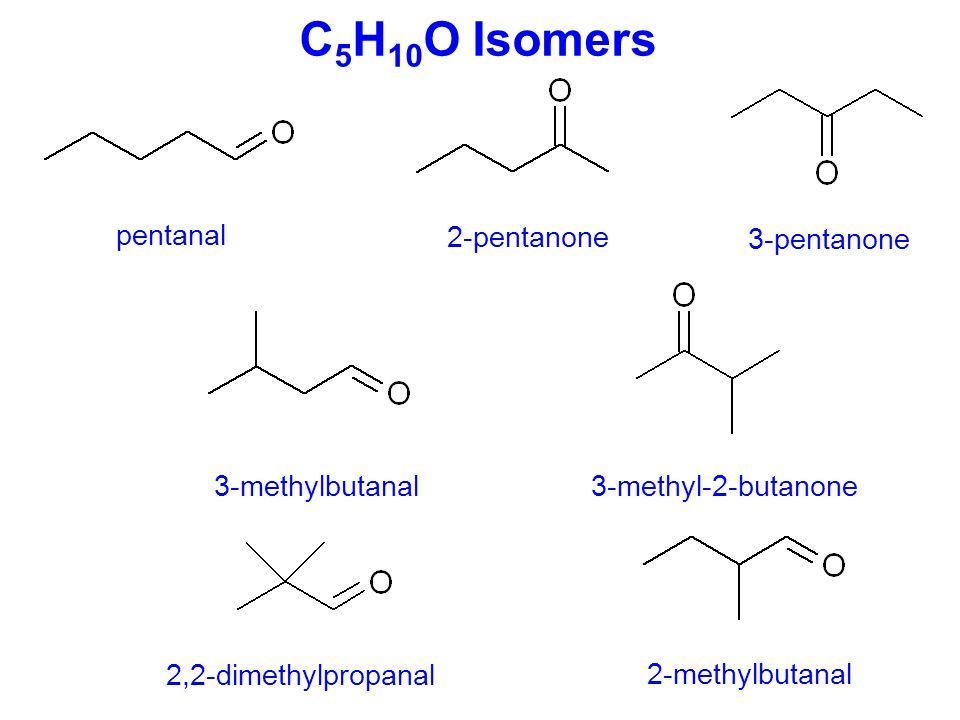 Pentan-2-one
Pentan-3-one
Pentanal
3-methylbutanal
3-methylbutan-2-one
2,2-dimethylpropanal
2-methylbutanal
12/01/2019
27
Exercice 5
Rechercher quelques isomères de chaîne, de position et de fonction pour les composés de formule brute C5H10O.                     i=1insaturation
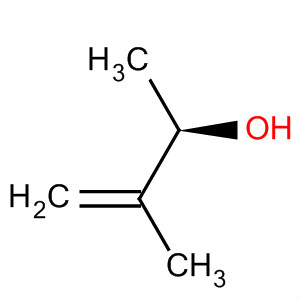 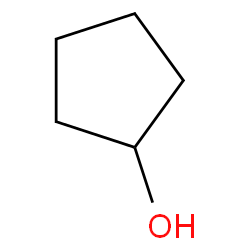 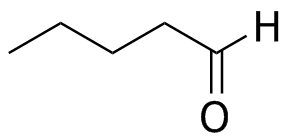 12/01/2019
28
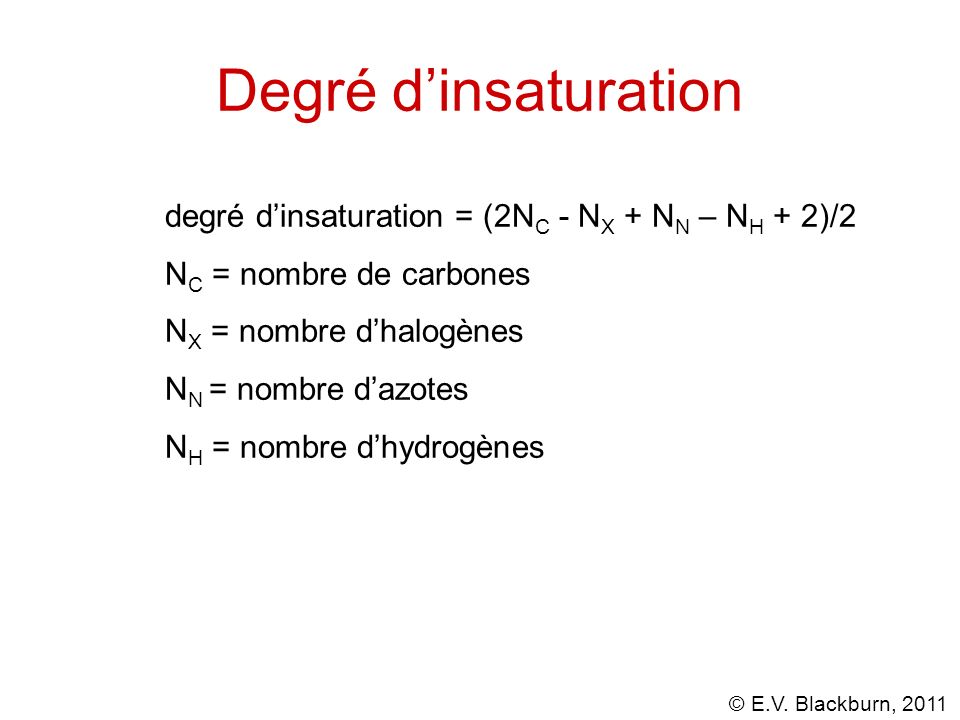 C3H7ClO
Nombre d’insaturations=i=((2*C+2)-H+N-Cl)/2

                                              i=((2*3+2)-7+0-1)/2=0
                                              i=0
12/01/2019
29
Exercice 6
Un compose A de formule brute C3H7ClO ne possédant pas de fonction alcool
Donner le nombre d’insaturation correspondant a cette formule




Le nombre d’insaturation =0, donc on aura des simple liaisons uniquement.
Ecrire toute les formules planes possibles de A. Les nommer
Nombre d’insaturations=i=((2*C+2)-H+N-Cl)/2

                                              i=((2*3+2)-7+0-1)/2=0
C3H7ClO
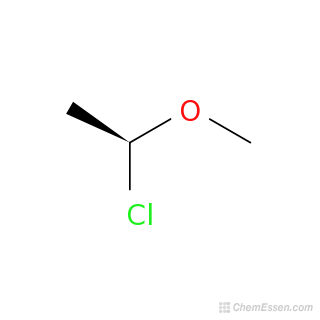 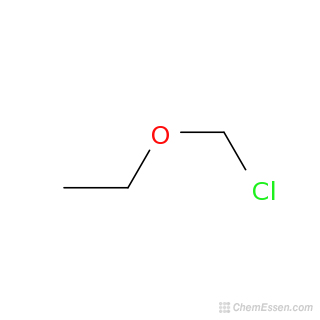 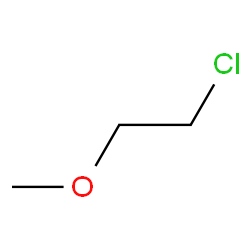 1-chloro-1-éthoxyéthane
1-chloro-2-méthoxyéthane
1-chloro-1-méthoxyéthane
12/01/2019
30
3) Sachant que A possède un carbone asymétrique, donner la structure de A et la représenter selon Cram
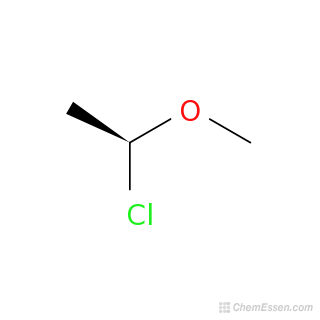 2
1
1-chloro-1-méthoxyéthane
Le  carbone 1 est un carbone asymétrique.
Les radicaux sont: 
Cl > OCH3  > CH3  > H
12/01/2019
31